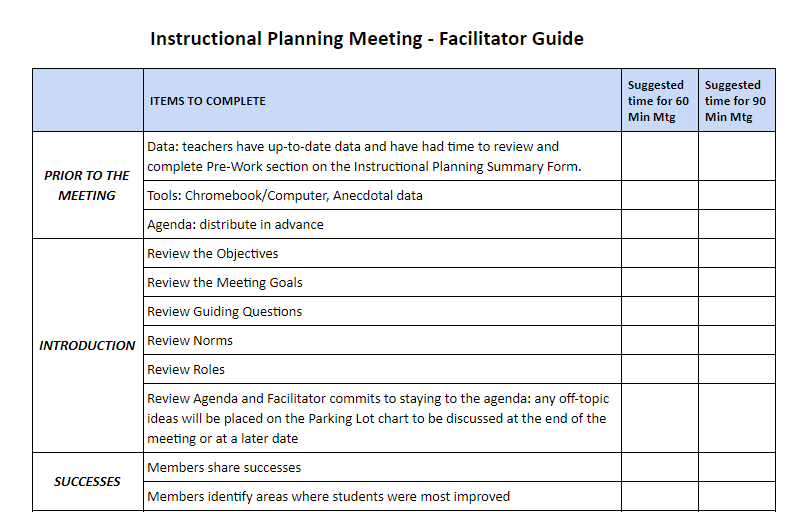 Instructional planning meeting
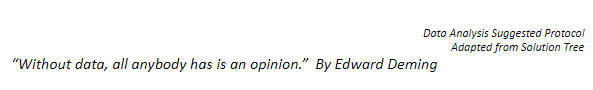 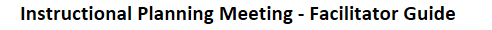 Instructional planning meeting
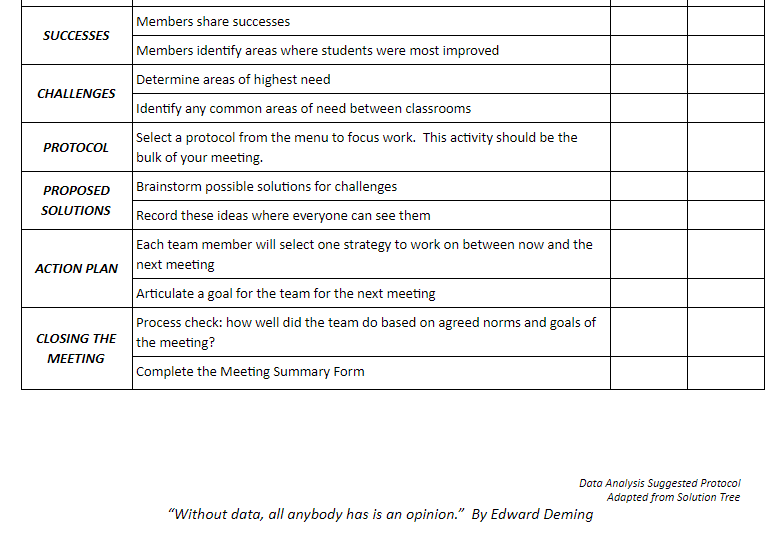 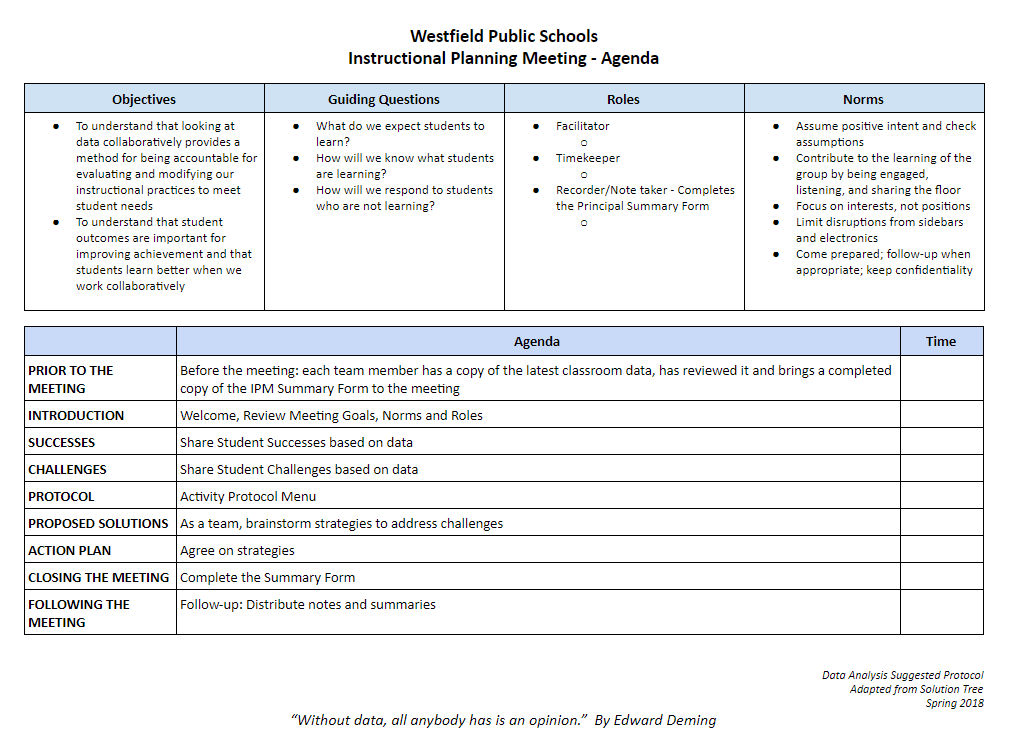 Instructional planning meeting